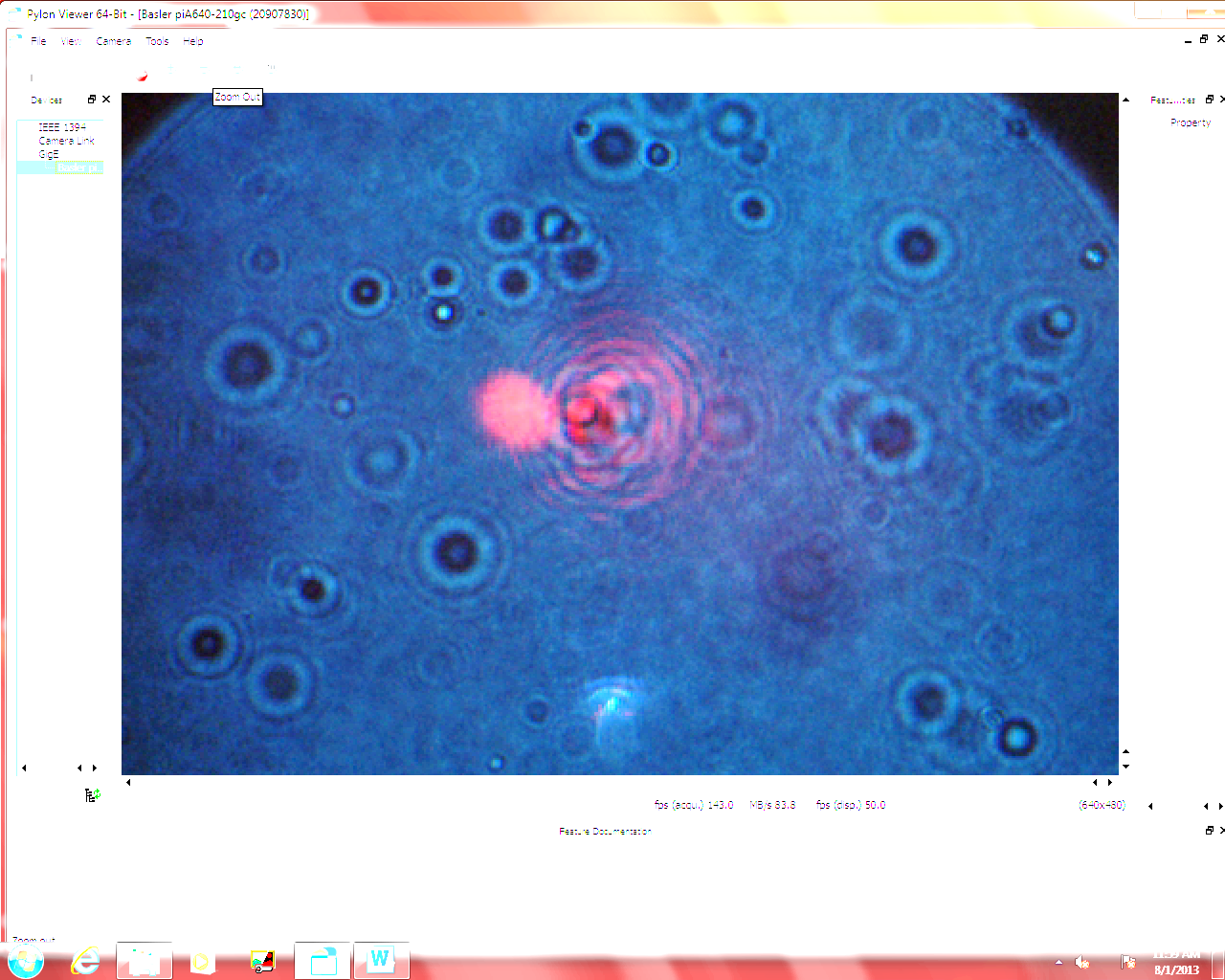 Optical Tweezers
Lincoln Connor
Maria Conneran
Outline
Project Goals
Optical tweezing theory and results
Sample preparation
Quadrant photodetector motivation and results
Future work
Goals
CCD imaging of optical trapping
Implement quadrant photodetector
Reorient detection wing
Manipulate biological sample
Setup
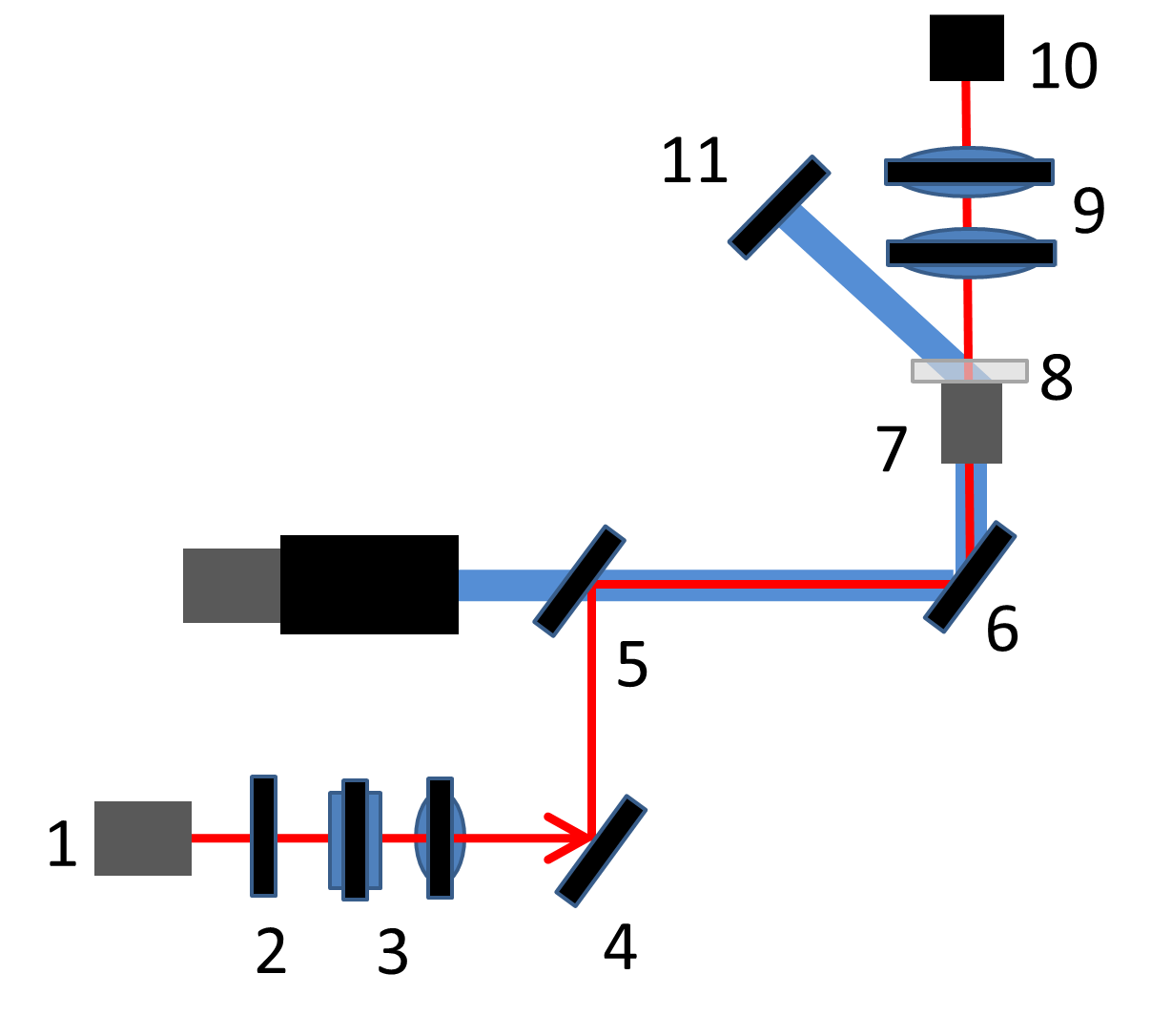 Optical Tweezing Theory
Different indices of refraction
Conservation of momentum
Equilibrium
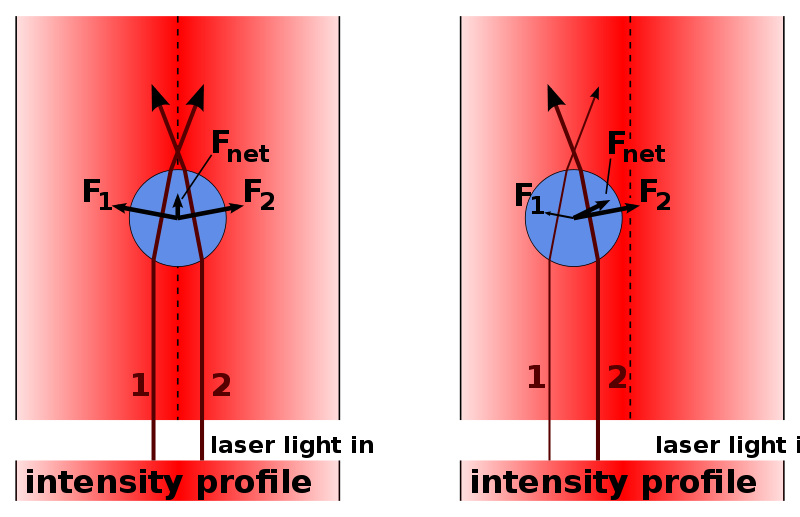 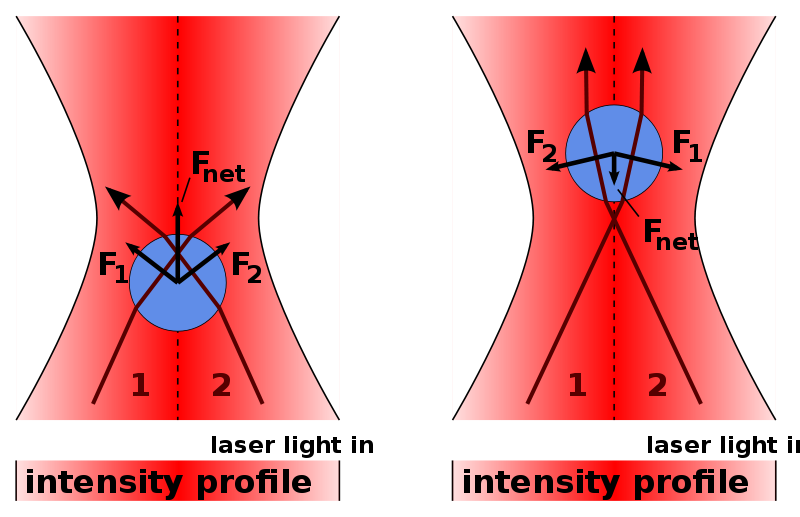 Applications for Optical Tweezers
Hold, measure/apply known force, local viscosity; 
Parthasarathy Lab:		McIntyre Lab:
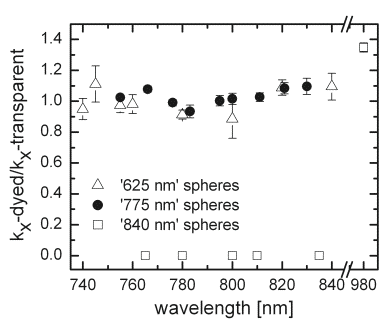 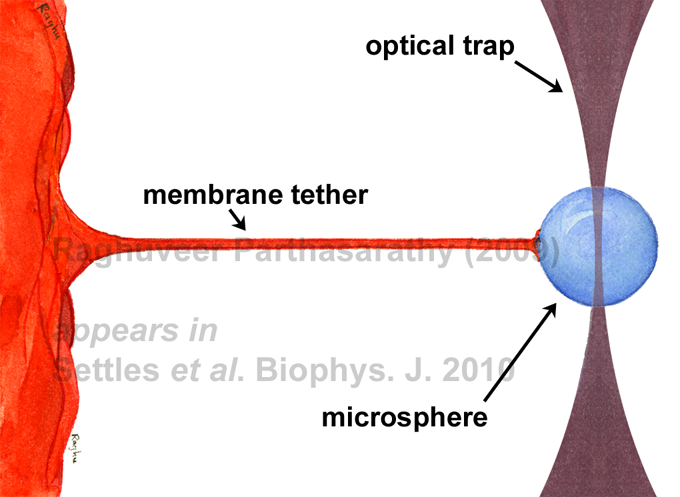 Optical Trapping
Beam expander 
Overfill back aperture 
Video
Sample Preparation
Spacer
Sealants
Cleaning 
Dilution

Sticky tape wells
Higher viscosity immersion oil
Dilution
1/1600
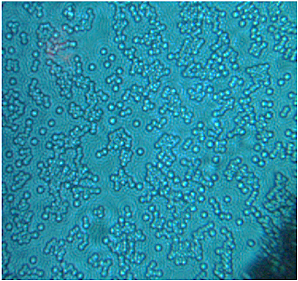 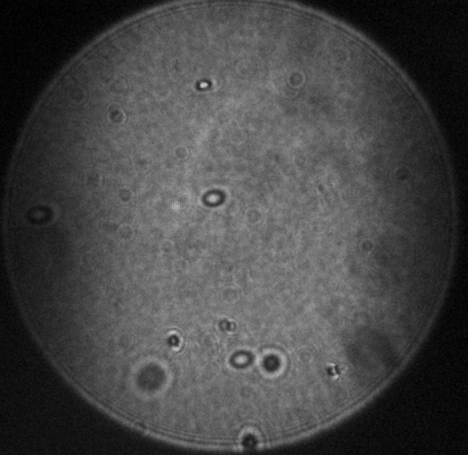 Quadrant Photodetector
Silicon (400-1050nm)
X, Y, SUM
150kHz bandwidth
Responsivity: 0.45A/W
Dark Current of 5nA
Recommended spot size: 1 mm to 3.9 mm
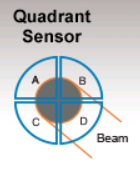 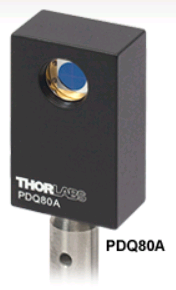 Calibration
Piezoelectric Voltage
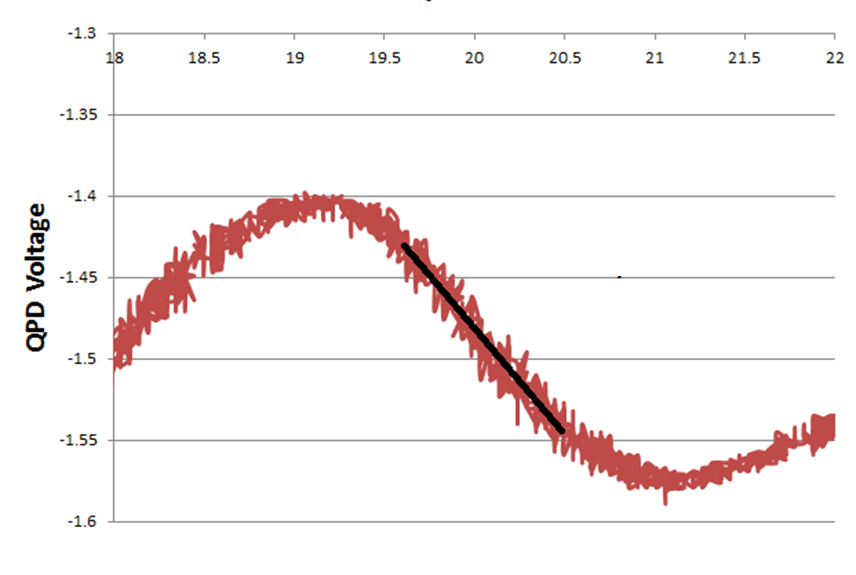 5.37μm/V
Equipartition
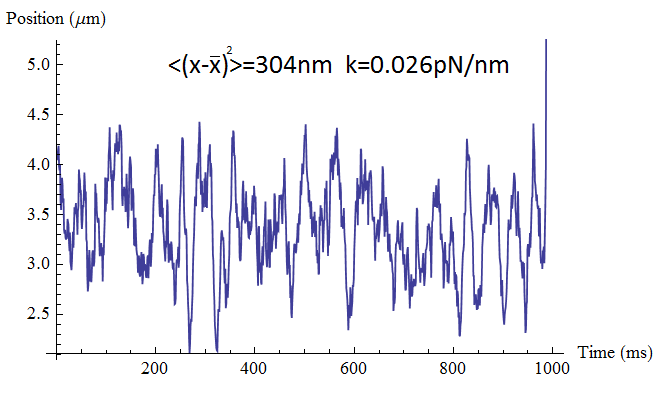 Lorentzian Fit
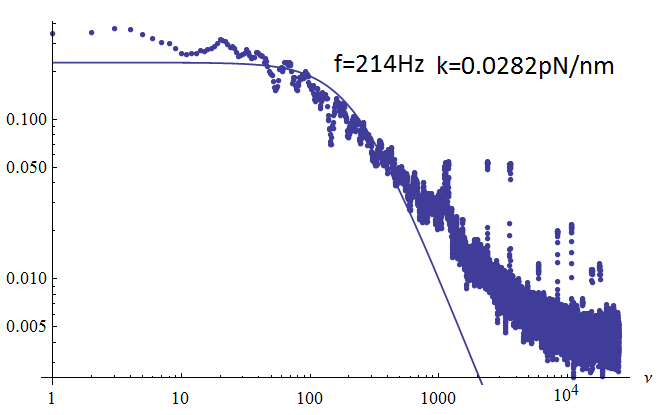 Suggestions for future work
Improve sample preparation
Improve stability
Detection beam
SLM implementation
Questions?
Horizontal Setup
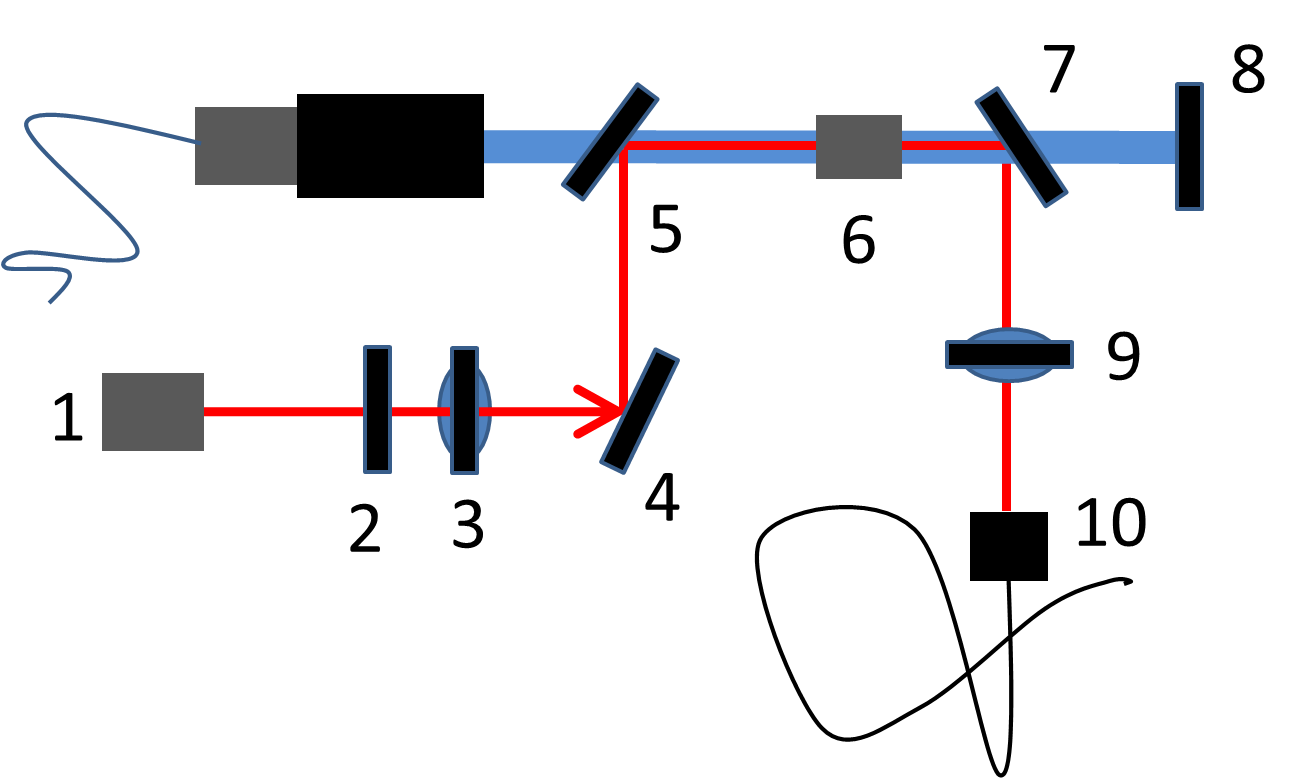 Lens System for QPD
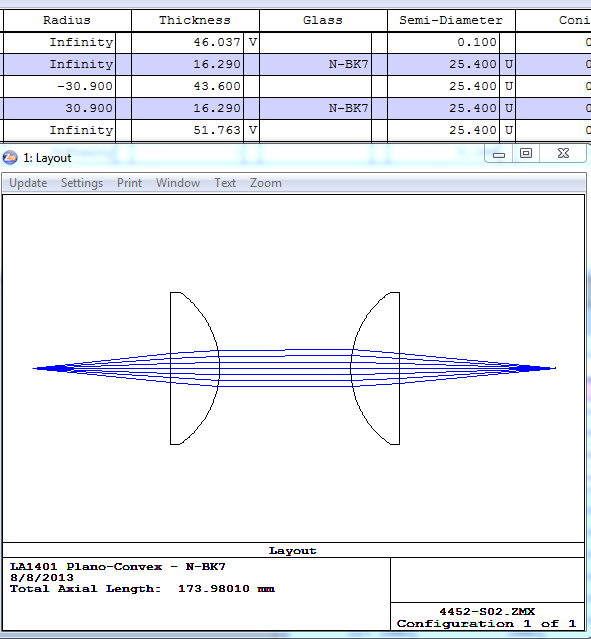 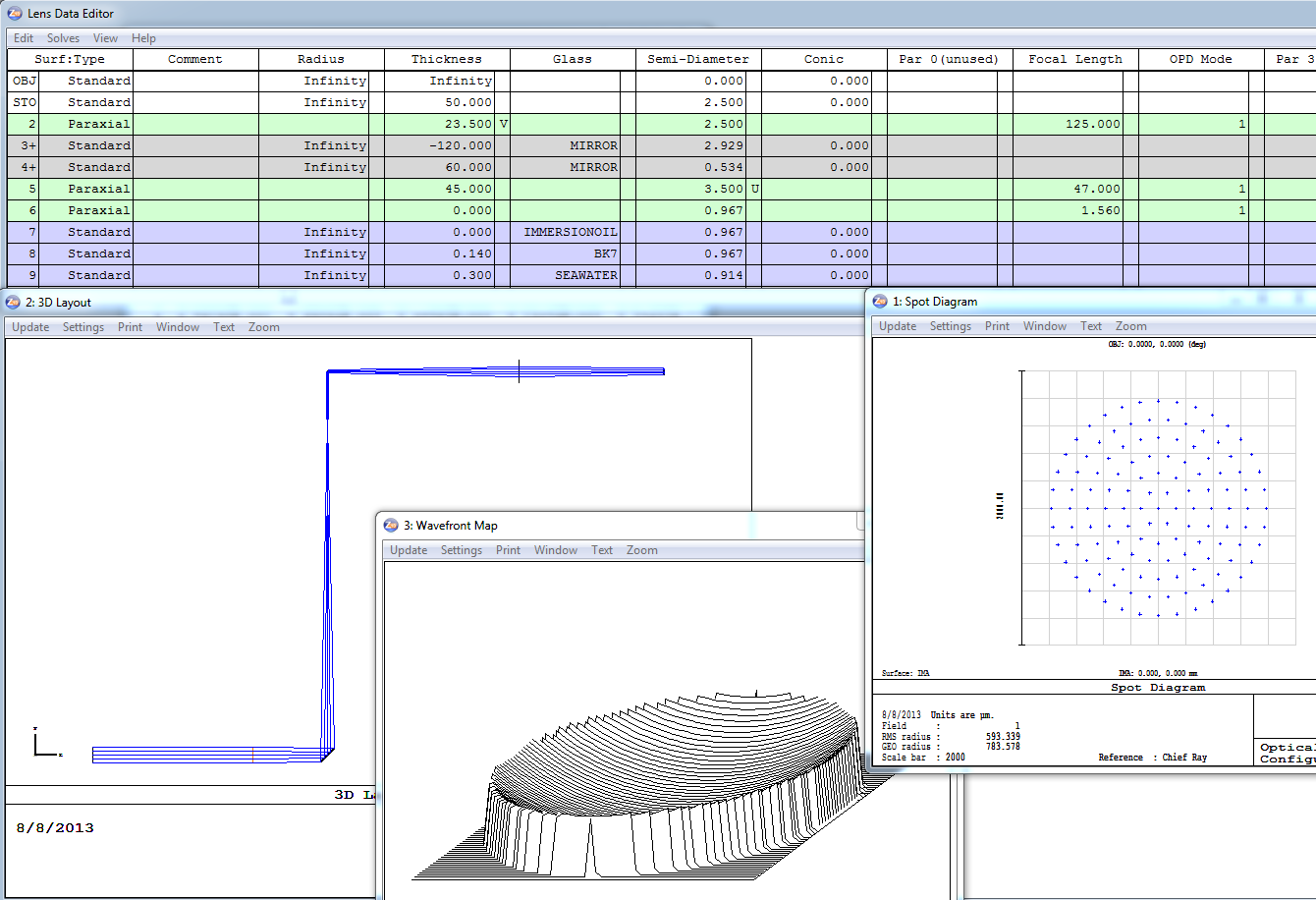 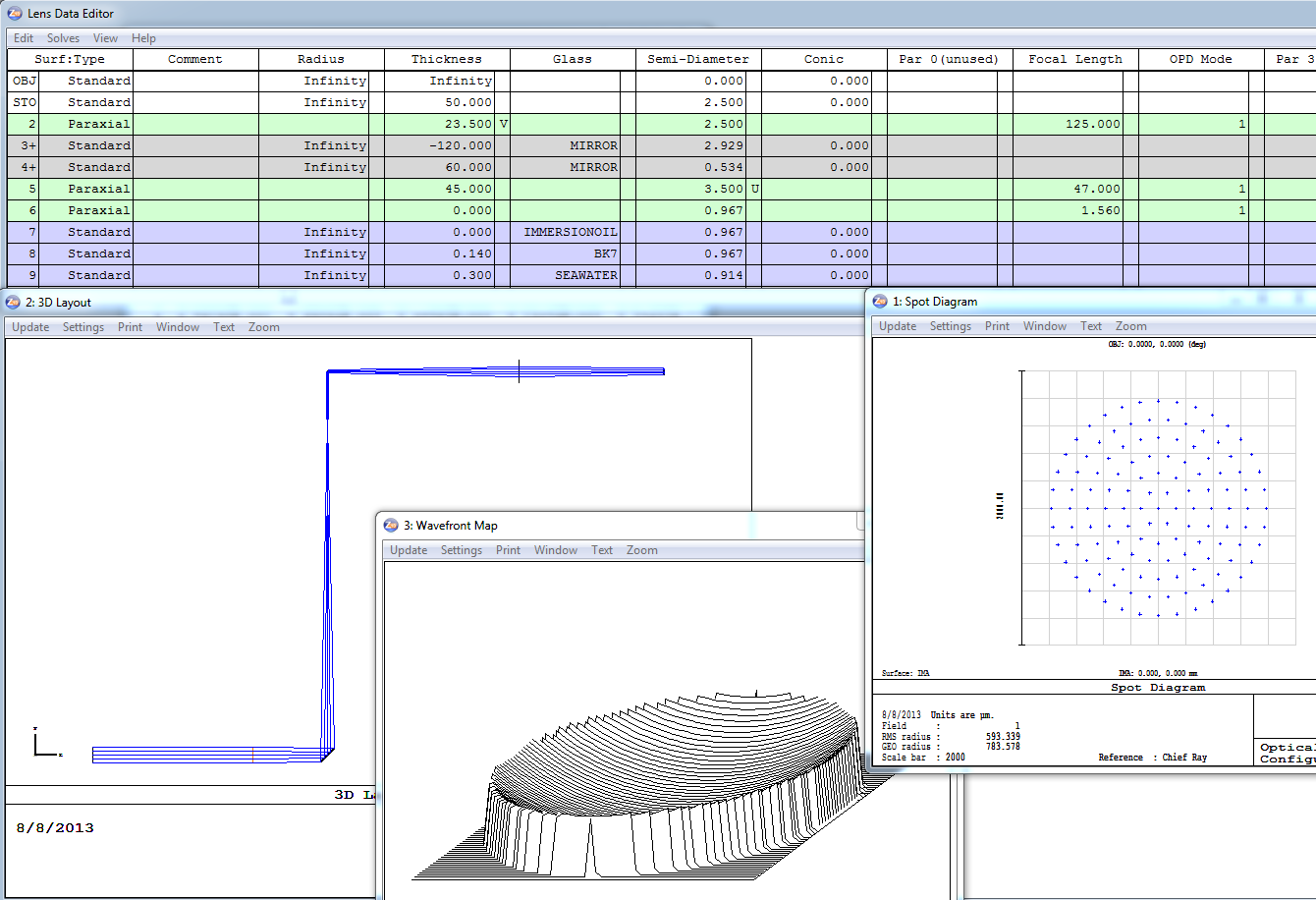 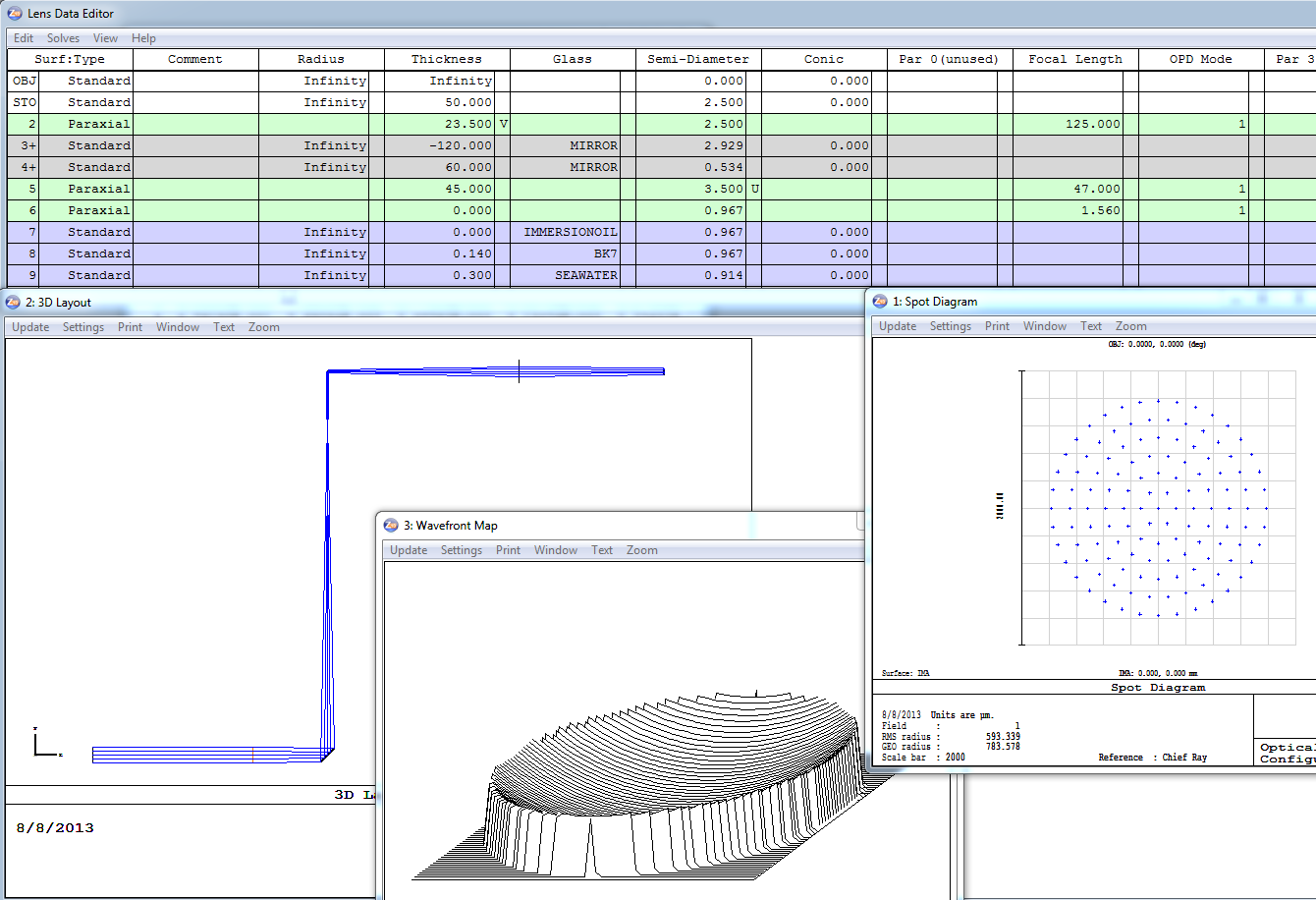 Data Acquisition
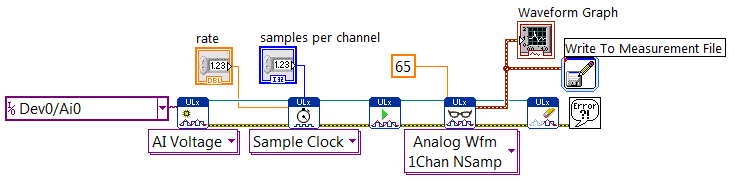 QPD
DAQ
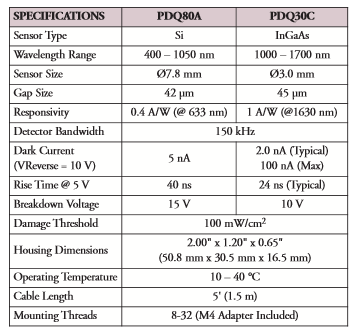 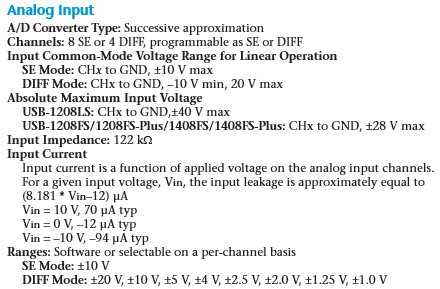 GigE Camera
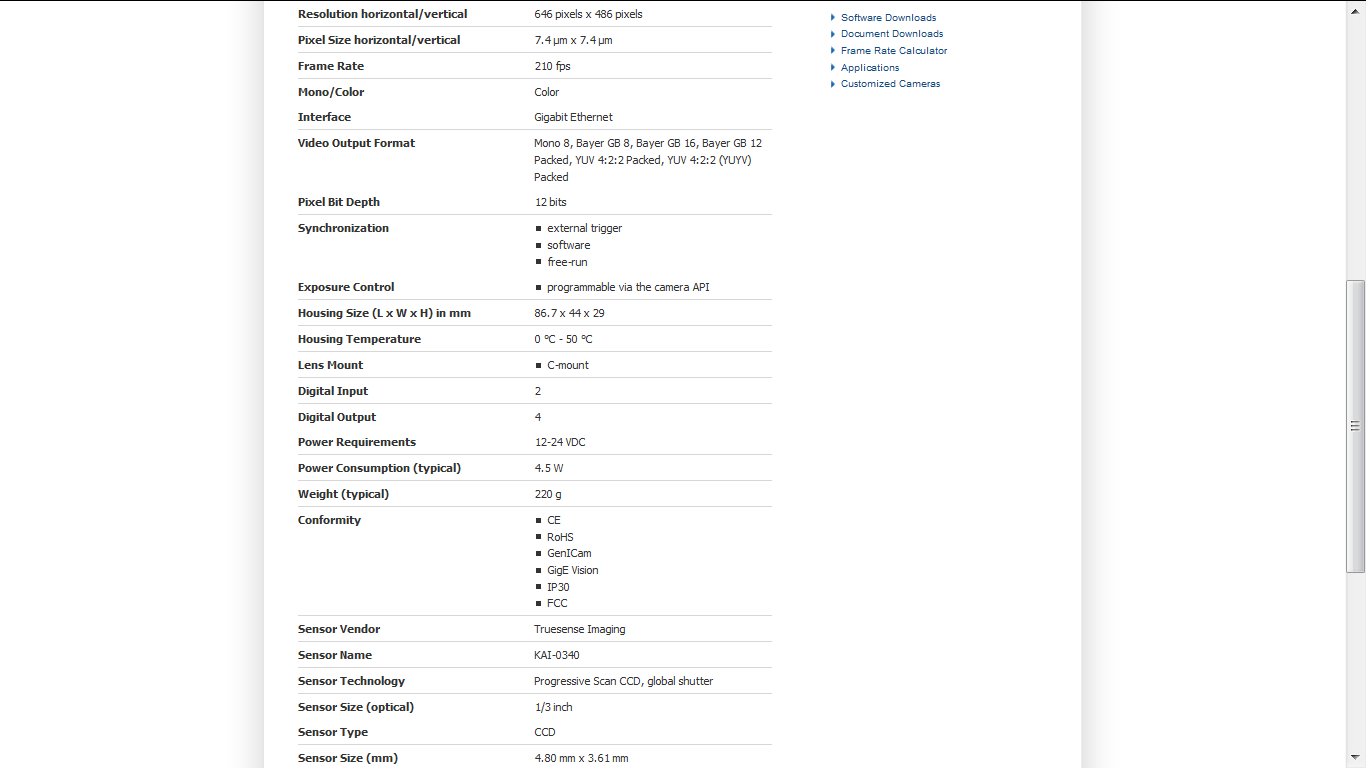 Olympus 100x oil immersion
objective lens
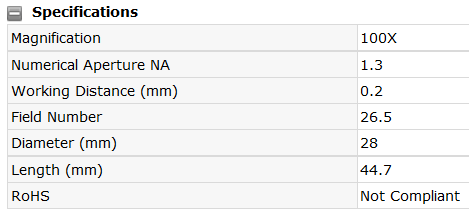 Einstein-Ornstein-Uhlenbeck
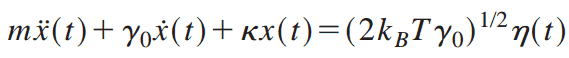 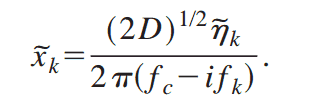 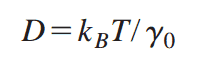 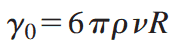 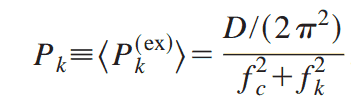 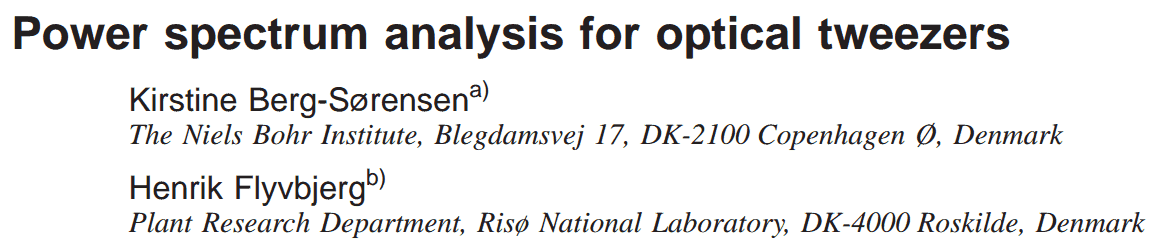 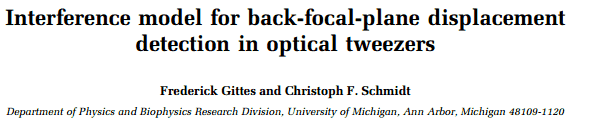 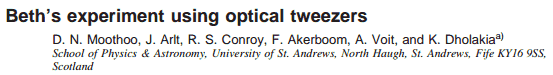 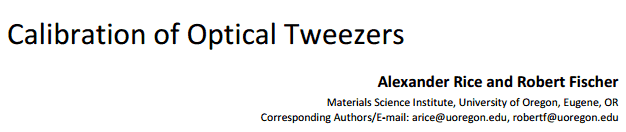 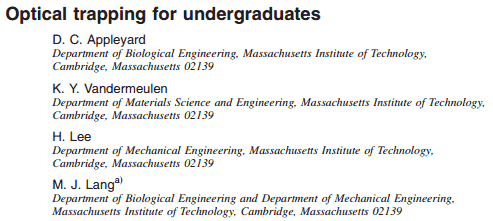